せいしょから　しっていく RUTCうんどう ミツパうんどう
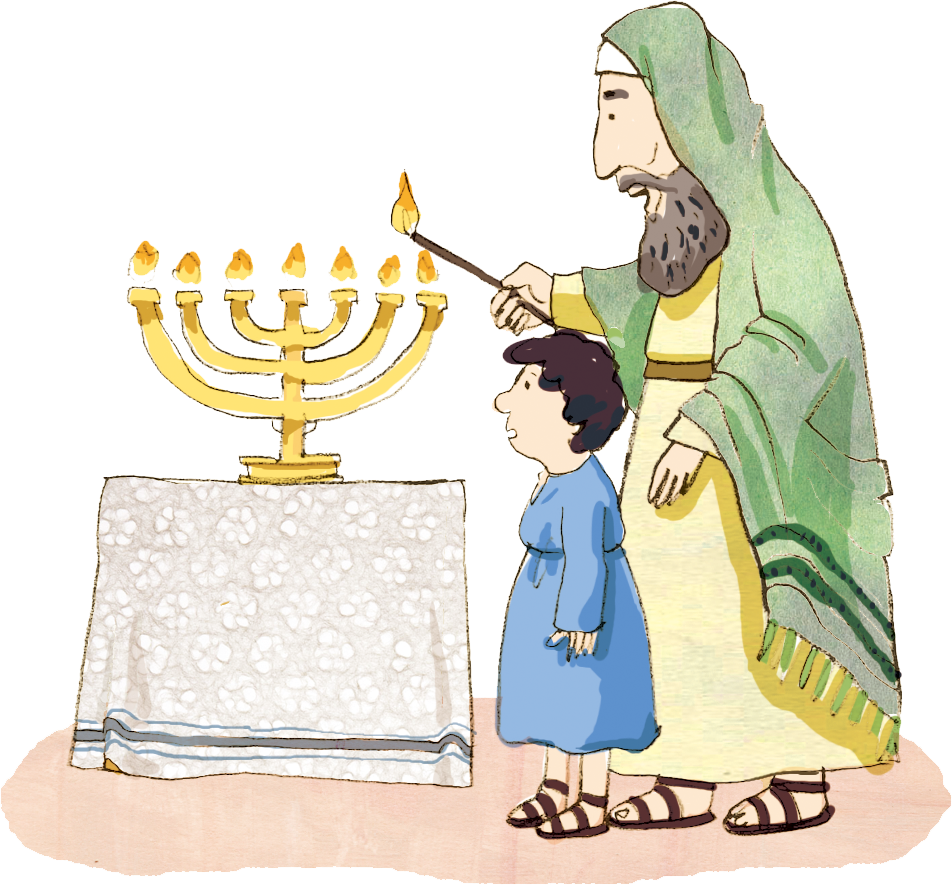 Iサムエル 7:1-15
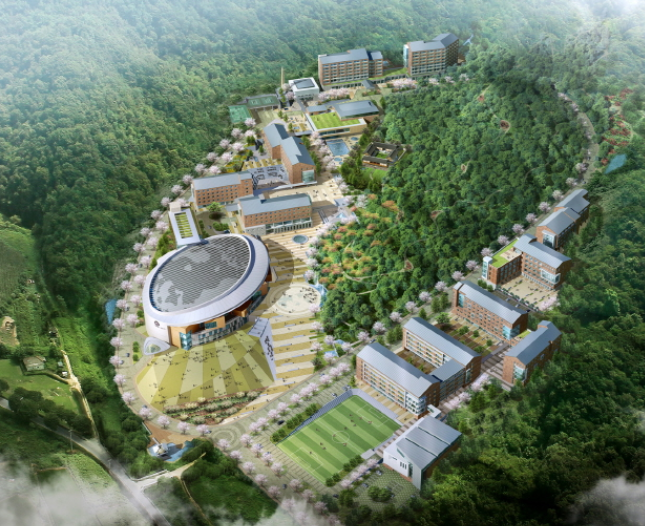 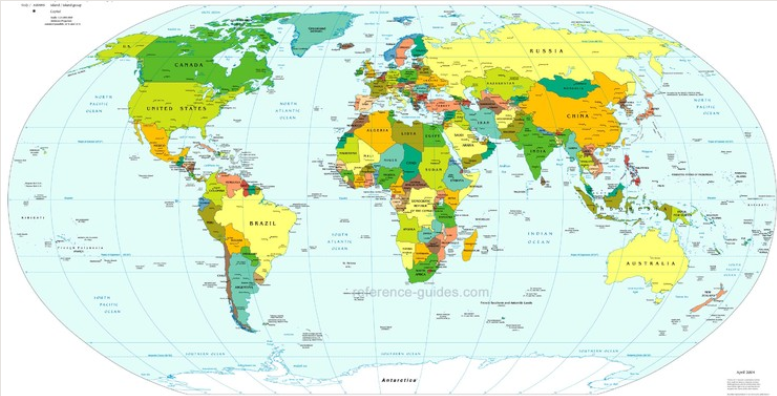 [Speaker Notes: 이미지출처 : https://field20.blog.me/40026693743]
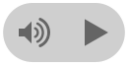 1. サムエルは　ナジルびととして　　　うまれました
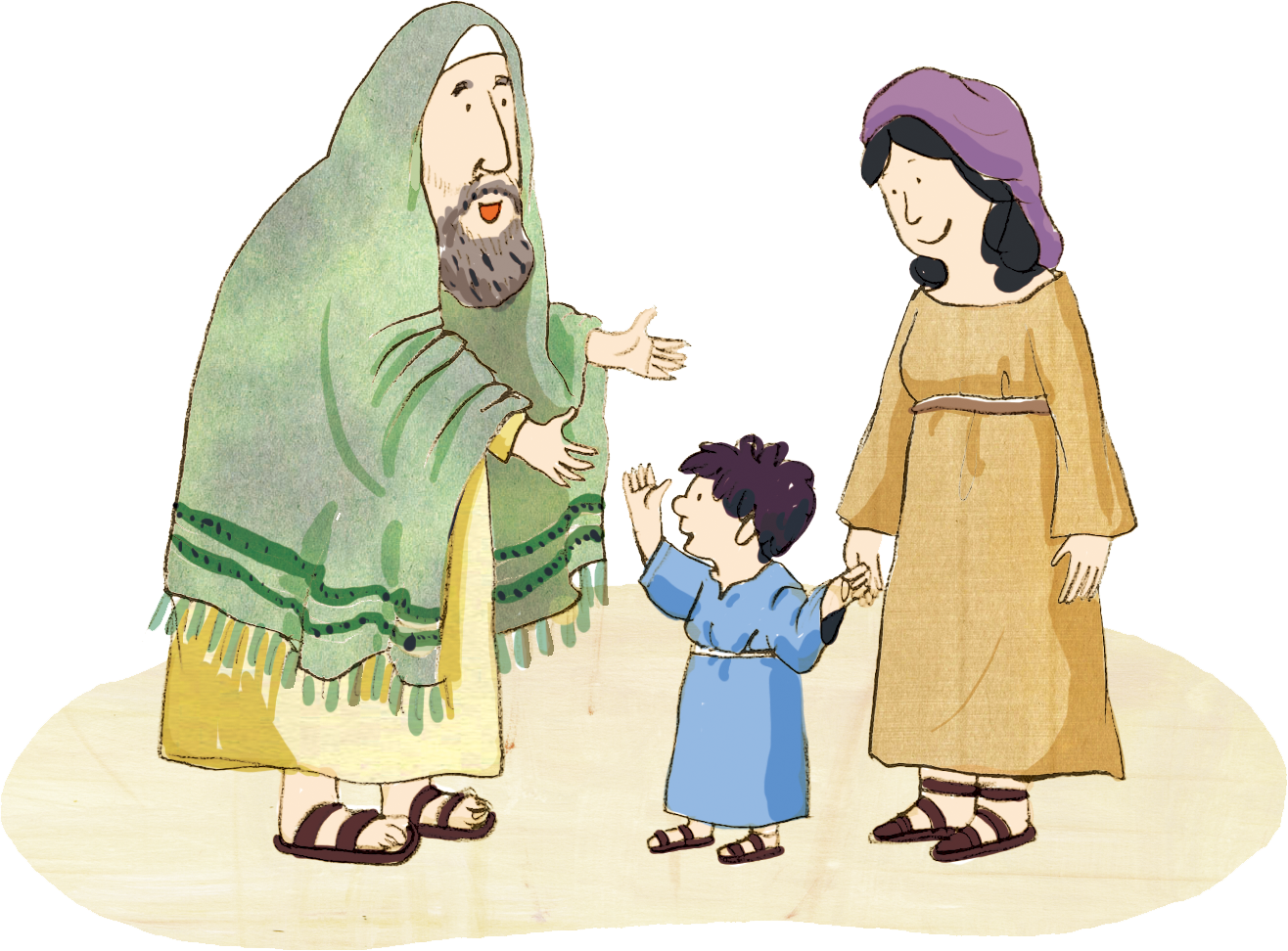 2. けいやくを　みた　サムエル
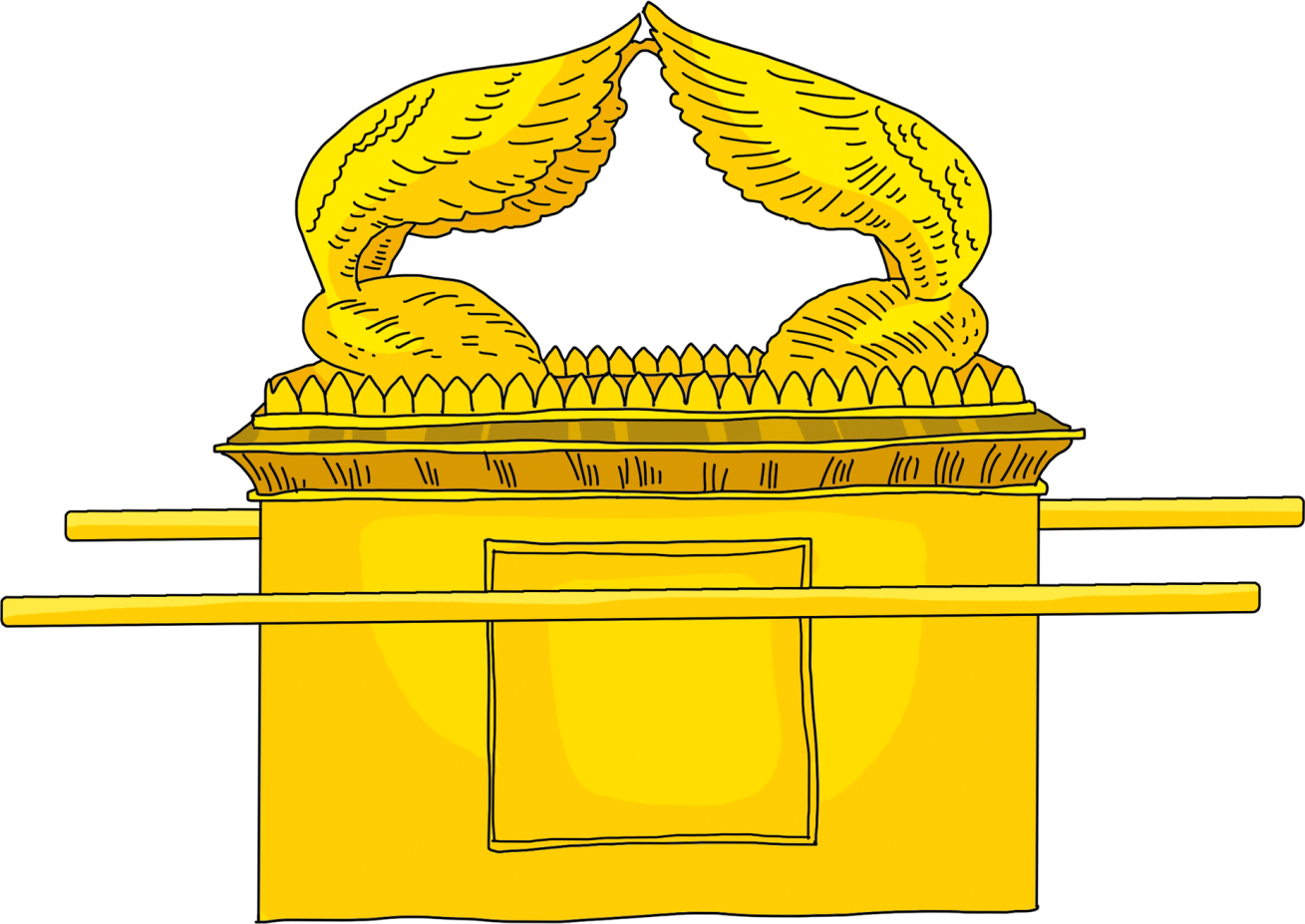 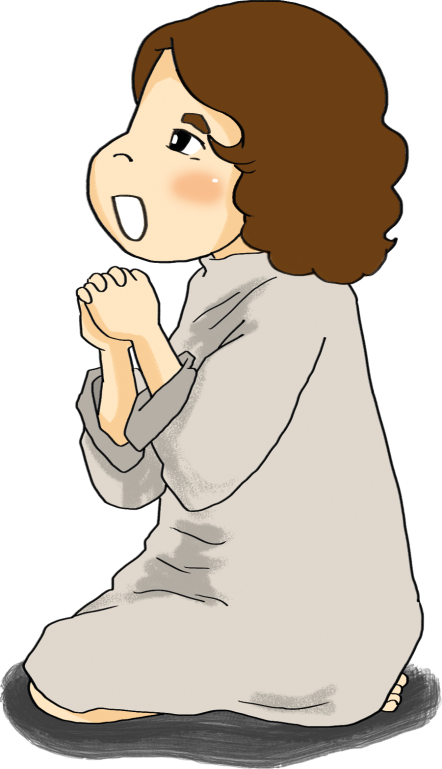 ナジルびとの　けいやくを　にぎった　
ははおやの　いのりの　なかで　
うまれました
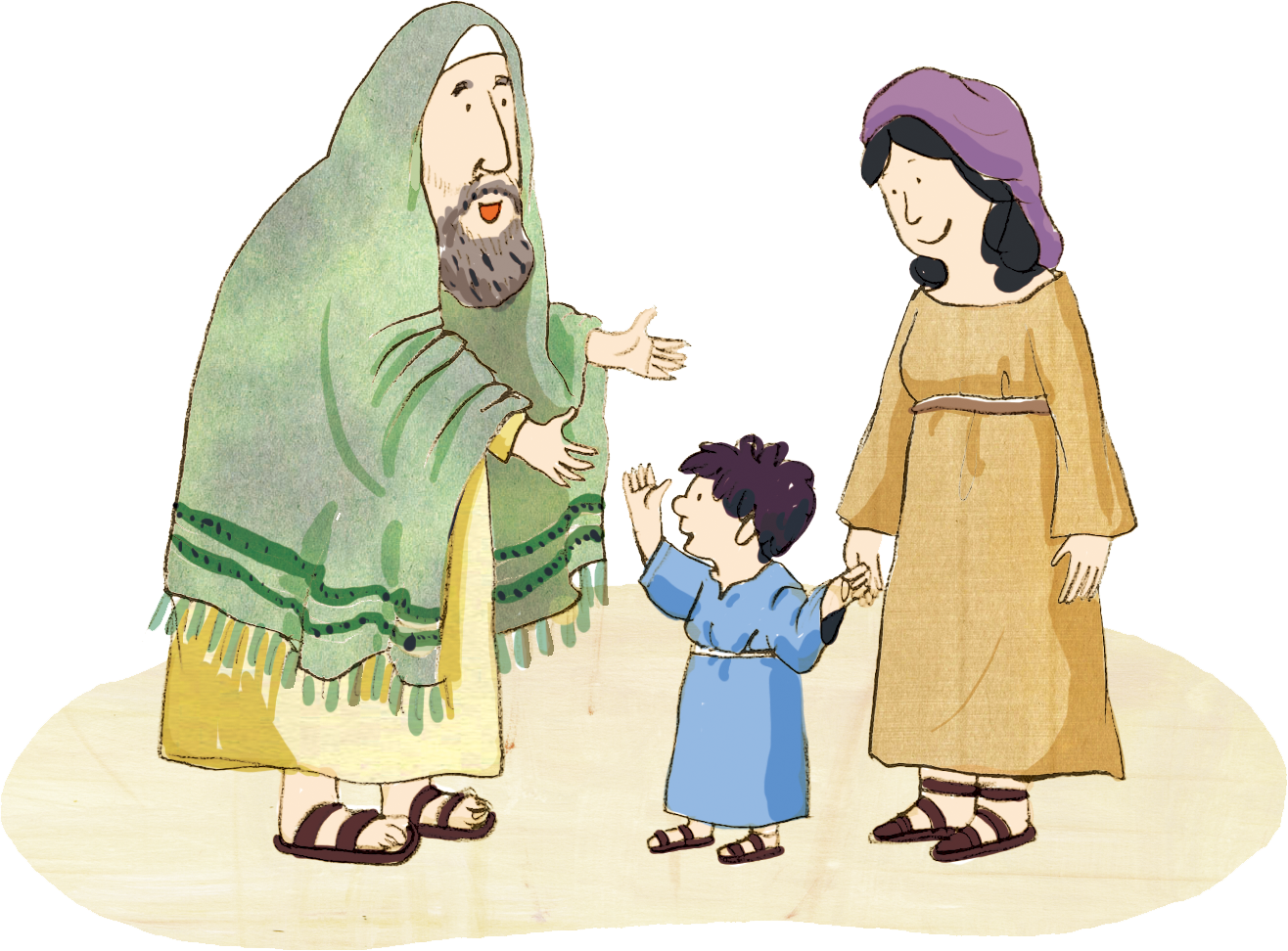 おさないとき　けいやくの　はこが　ある
シロで　くらして　かみさまの　みこえを
ききました
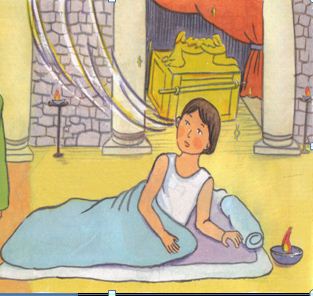 しゅなる　かみさまが　サムエルと　ともに
おられ　かれの　ことばを　ひとつも　ちに
おとされませんでした
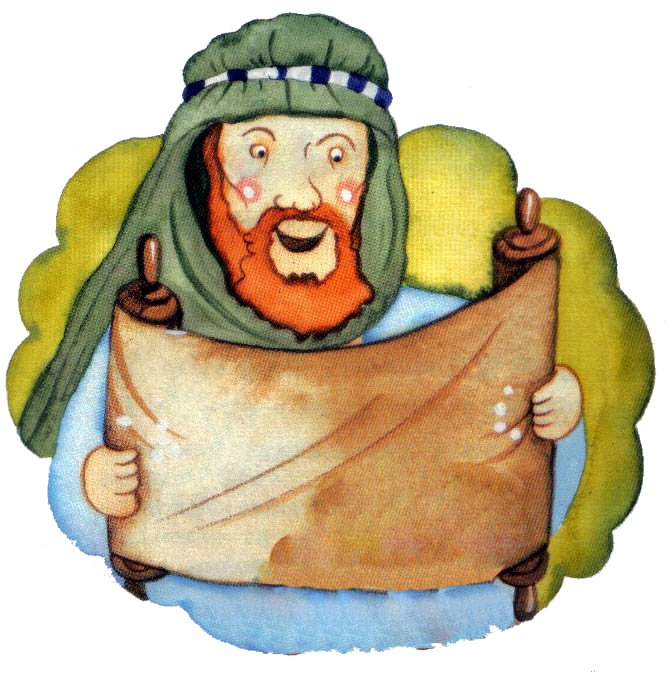 3. サムエルを　とおして　　　ミツパうんどうが　はじまりました
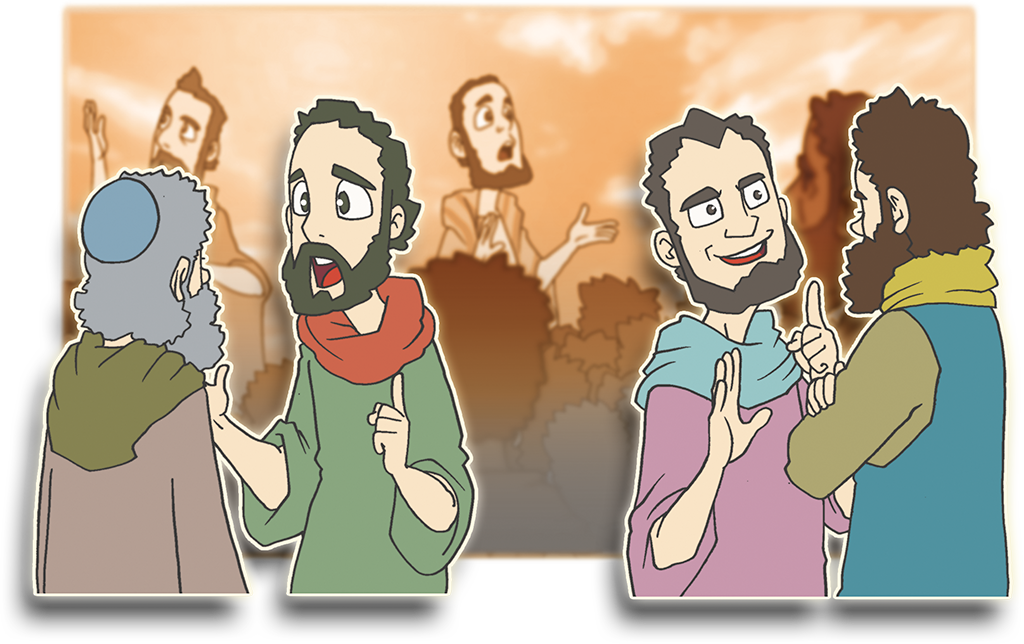 すべての　たみが　ひとつの　ところに　あつまりました
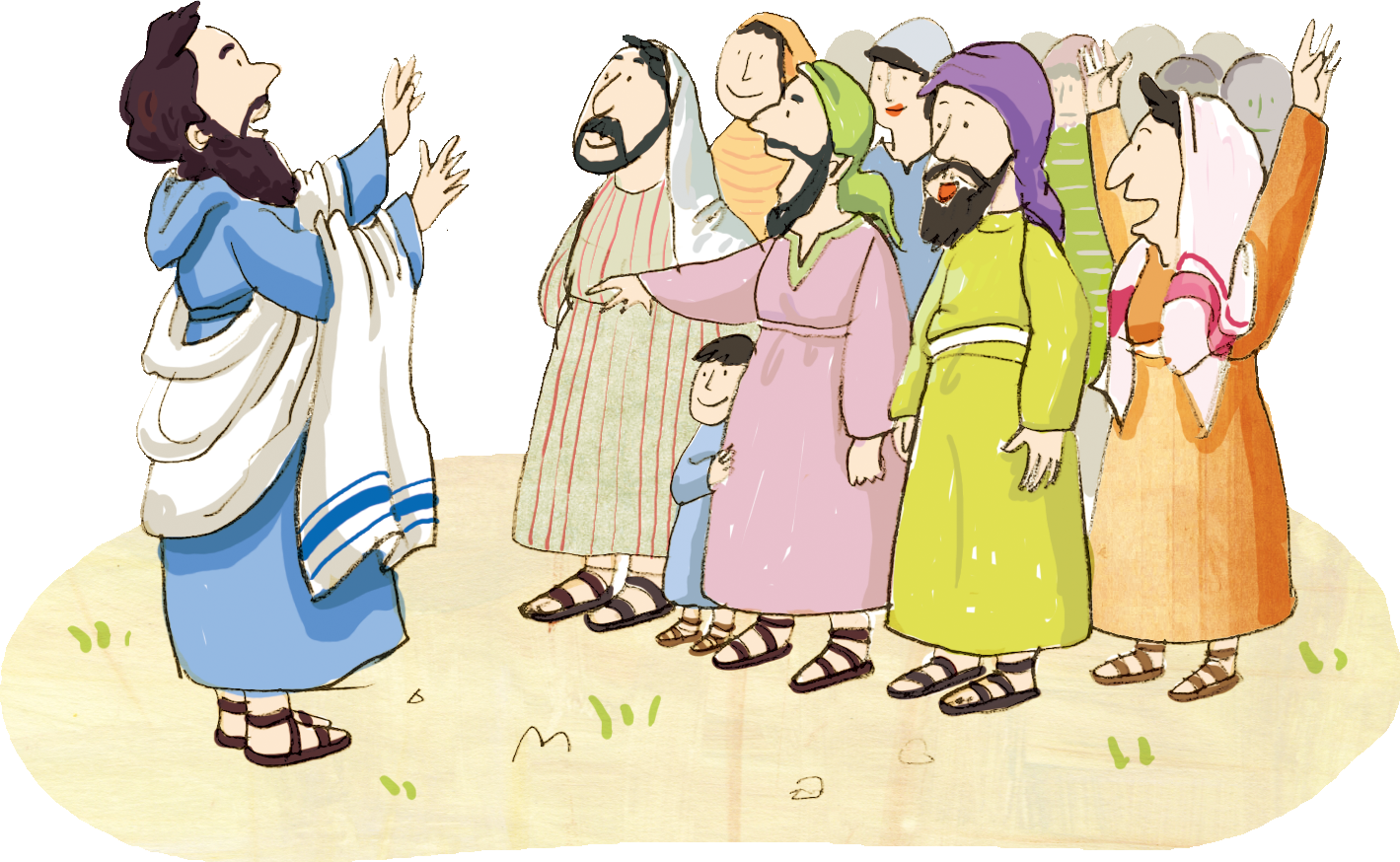 すべての　ぐうぞうを　
　　とりのぞきました
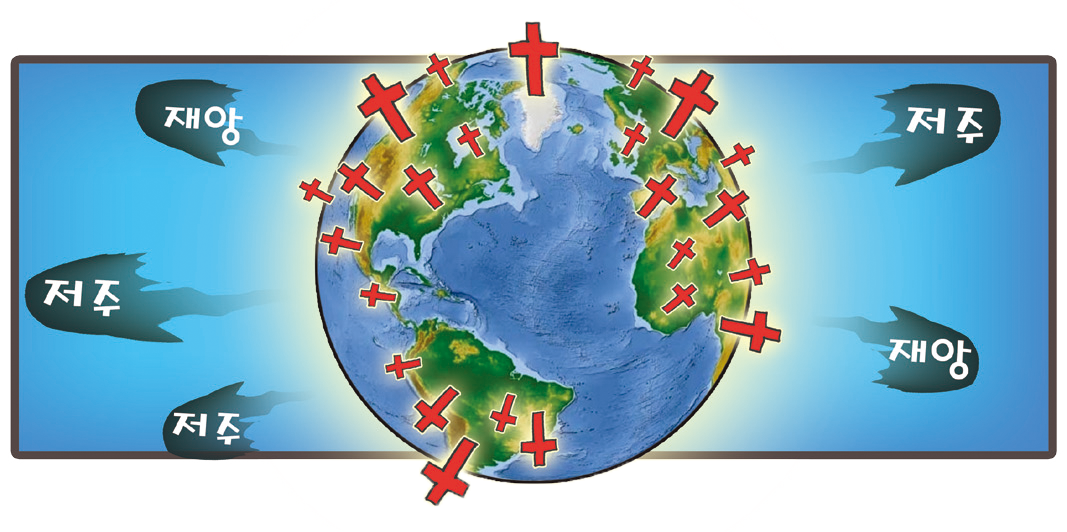 わざわい
のろい
のろい
わざわい
のろい
サムエルが　いきている　あいだ
ペリシテとの　せんそうは　ありませんでした
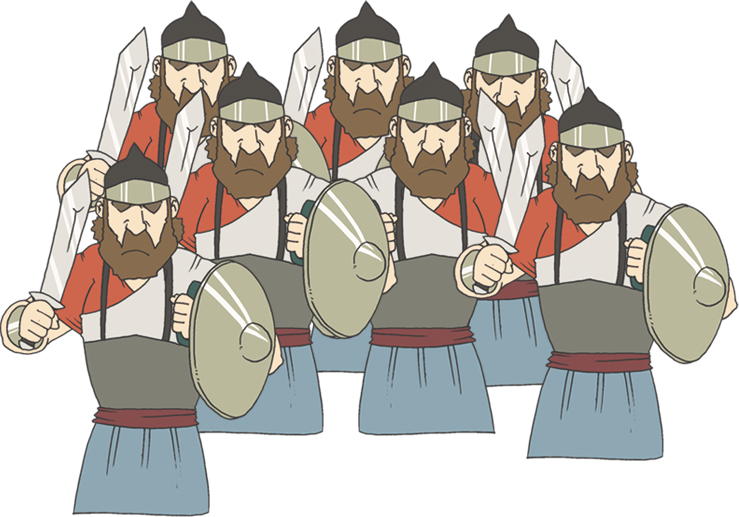 めいそう
うんどう
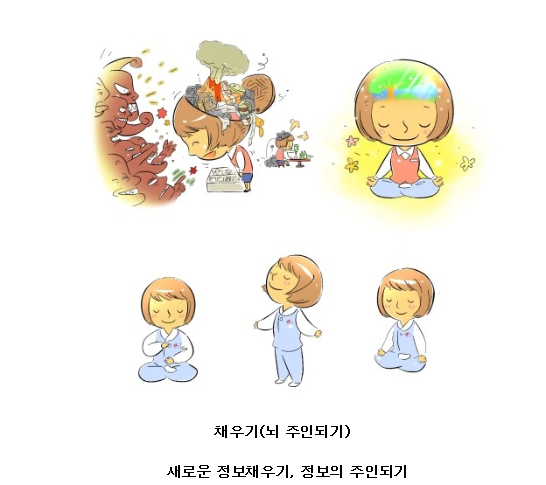 みたすこと（のう　しゅじんとなる）
あたらしい　じょうほうを　みたし、
　じょうほうの　しゅじんとなる
[Speaker Notes: 이미지 출처 : https://blog.naver.com/ya8815/220034813714]
もくそう
うんどう
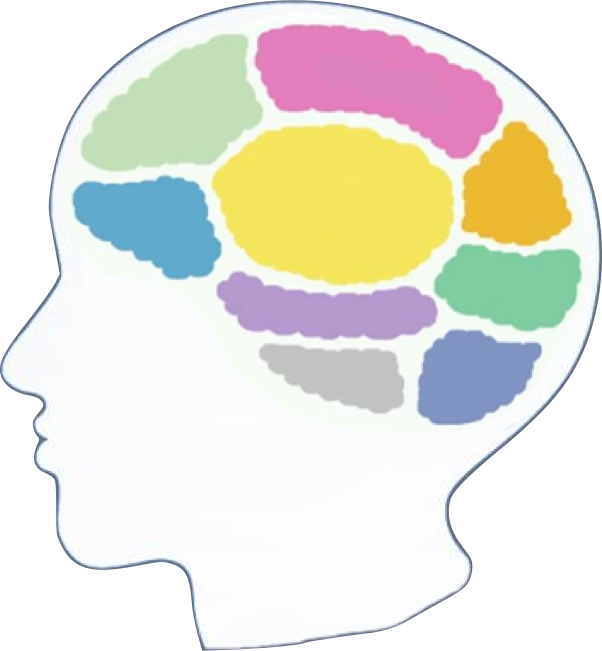 3つのきょう
62の 
でんどうしゃのせいかつ
うんどう
キリ
　スト
じゅく
しゅくだい
こきゅういのり
237
こうだんみことば
せんもんせい
ともだち
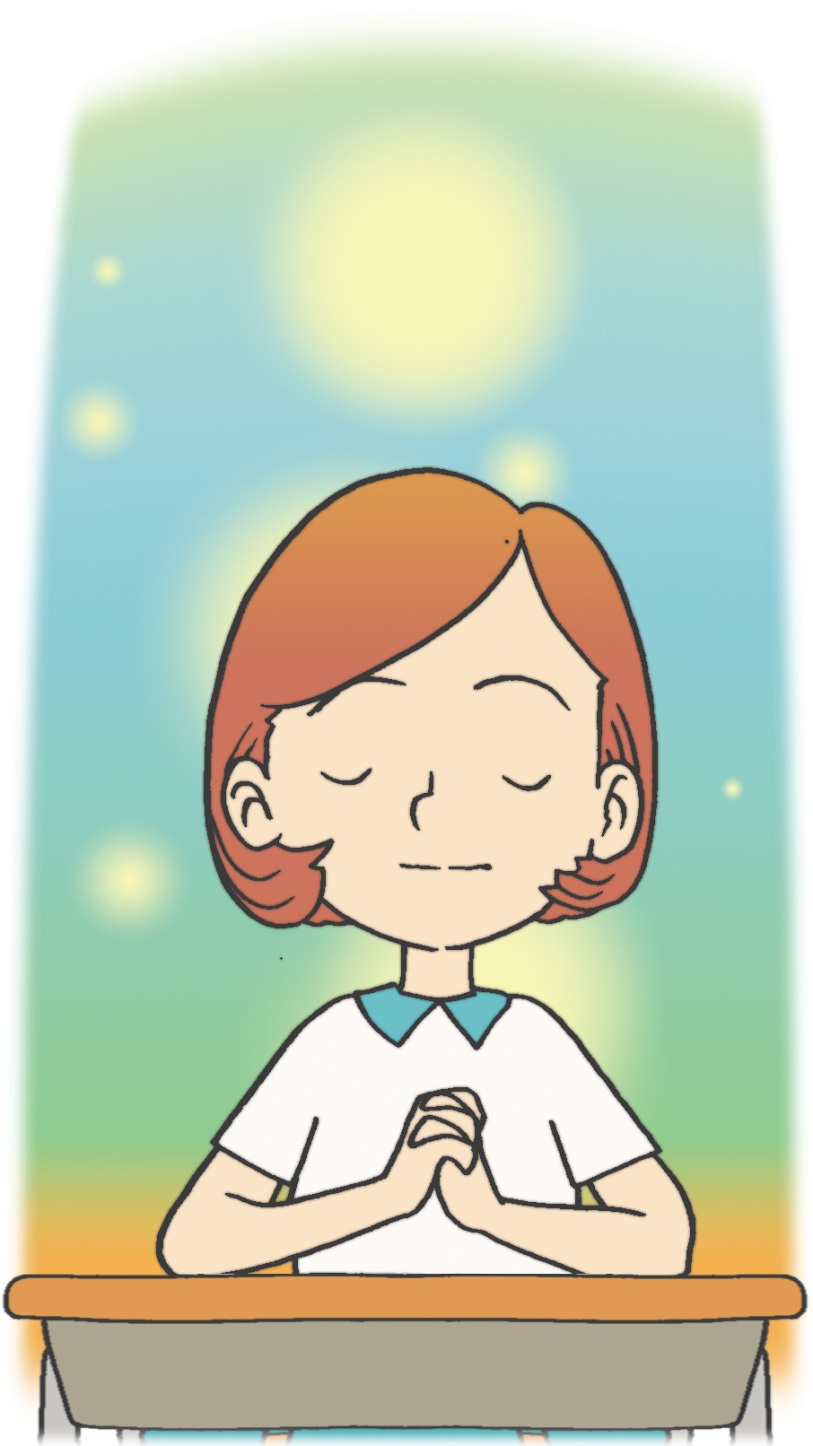 [Speaker Notes: 이미지 출처 : https://blog.naver.com/ya8815/220034813714]
もくそう
めいそう
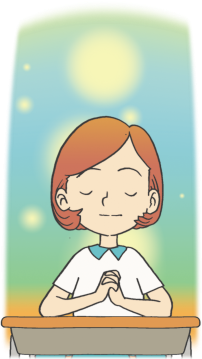 のう 
1. ふかい　いのり      2. ふかい　かんがえ
たましい
かみのくに
しと1:3, ピリピ3:20
くうちゅうの　けんいを　もつ　もの
エペソ2:2, エペソ6:12
[Speaker Notes: 이미지 출처 : https://blog.naver.com/ya8815/220034813714]
を
し
て
こく　いん　し　よう
フォーラム
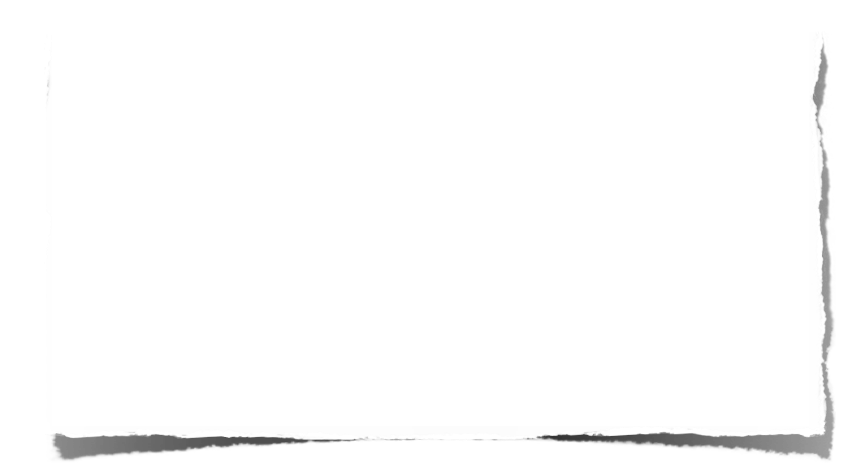 みことばの　なかで 　いちばん　こころに　のこった　
ことを フォーラムしよう
せいしょから　しっていく　RUTC　－　ミツパ　うんどうに 
ついて　フォーラムしよう
こんしゅう　じっせん　することを　フォーラムしよう